1000 hPa heights, geostrophic winds, actual winds
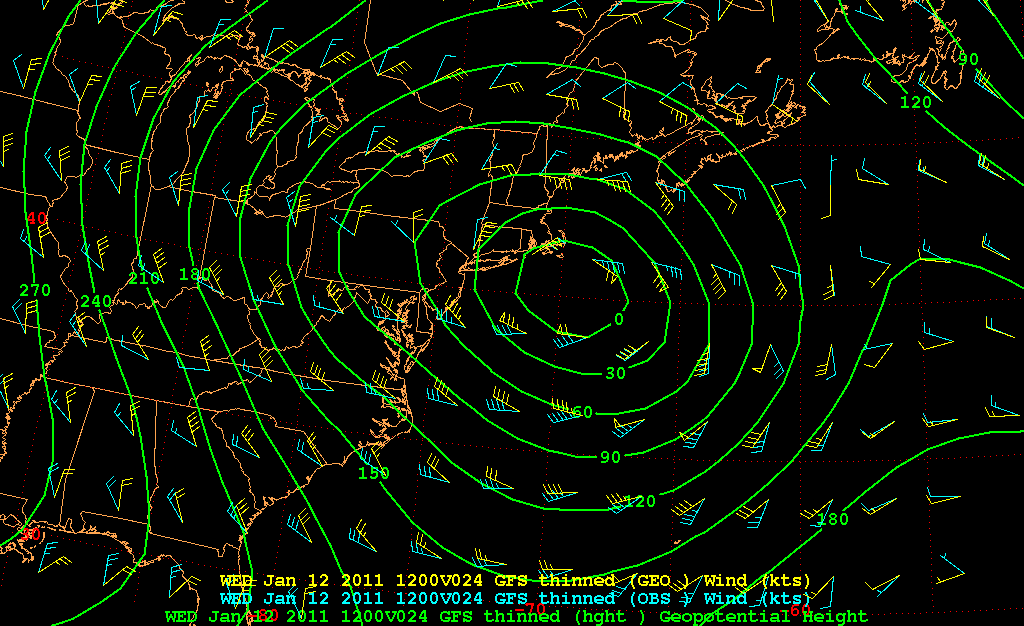 1000 hPa ageostrophic winds
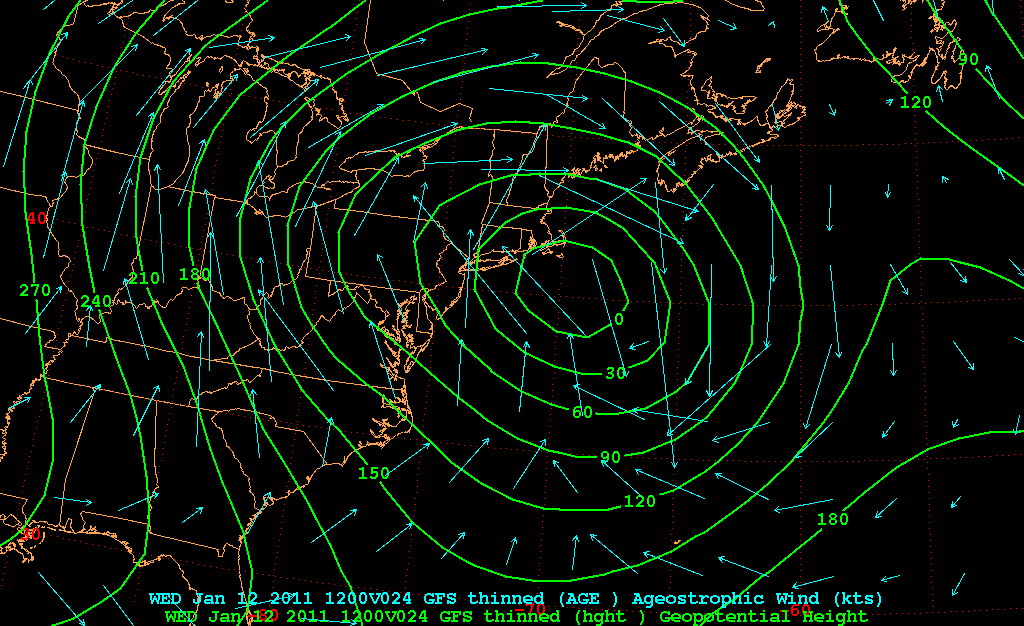 1000 hPa divergence (actual winds)
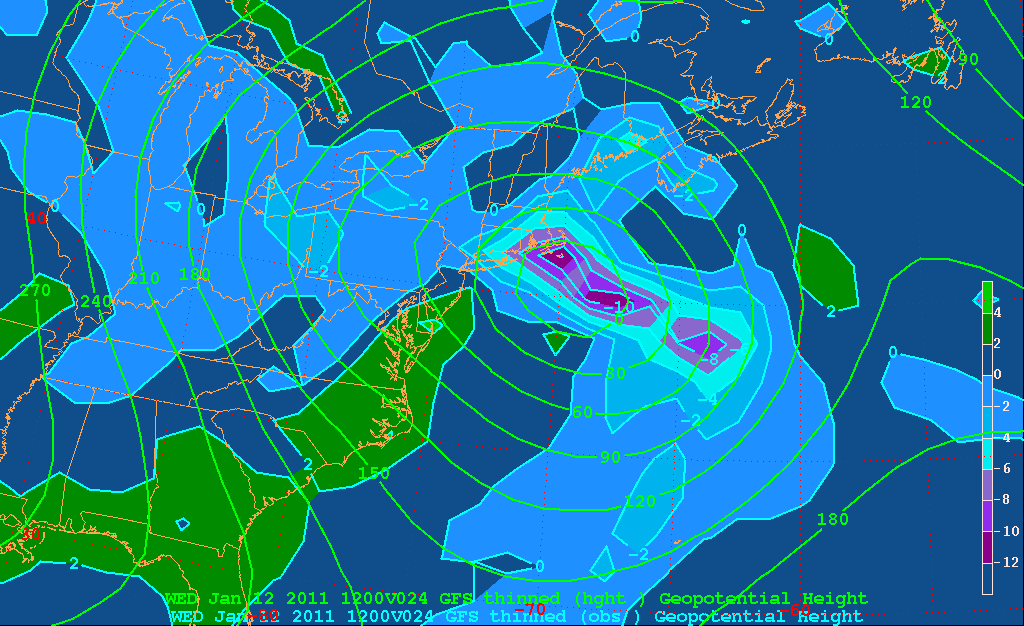 1000 hPa geostrophic divergence
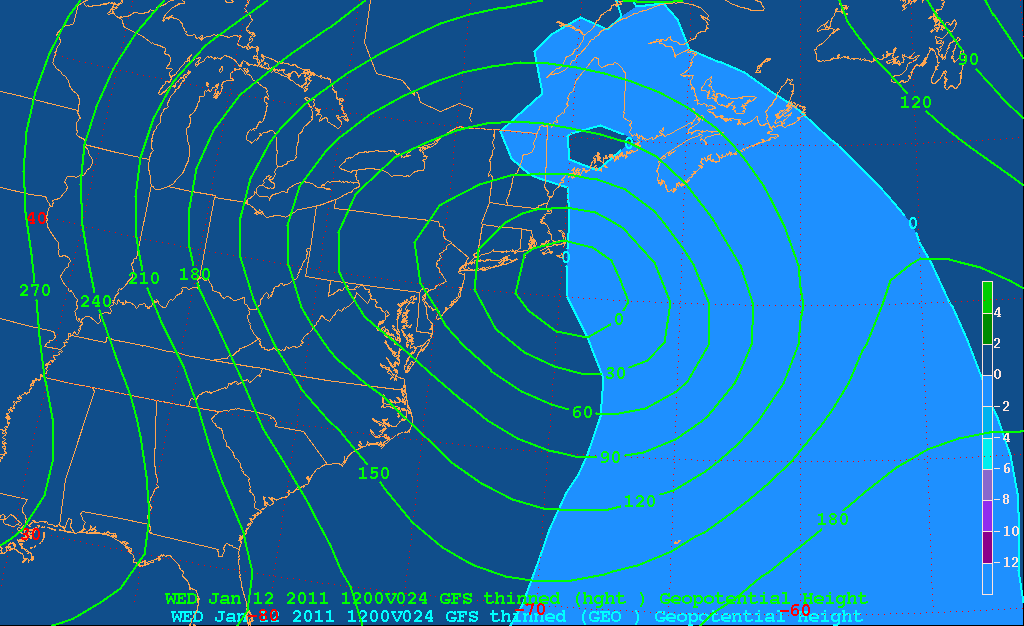 Geostrophic winds
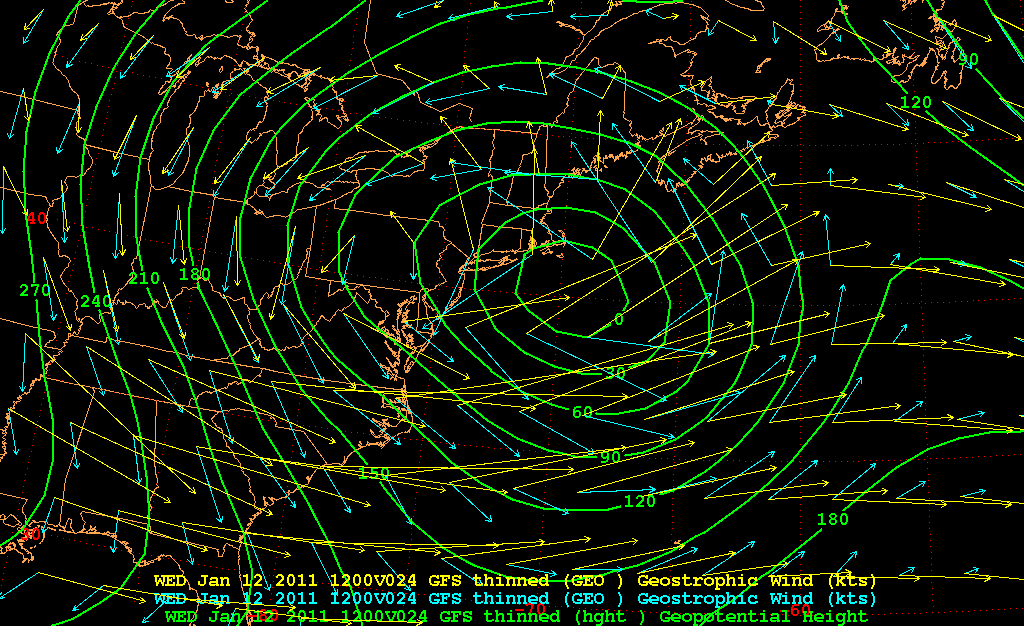 1000 hPa winds (blue)
500 hPa winds (yellow)
Thermal wind (1000-500 hPa layer)
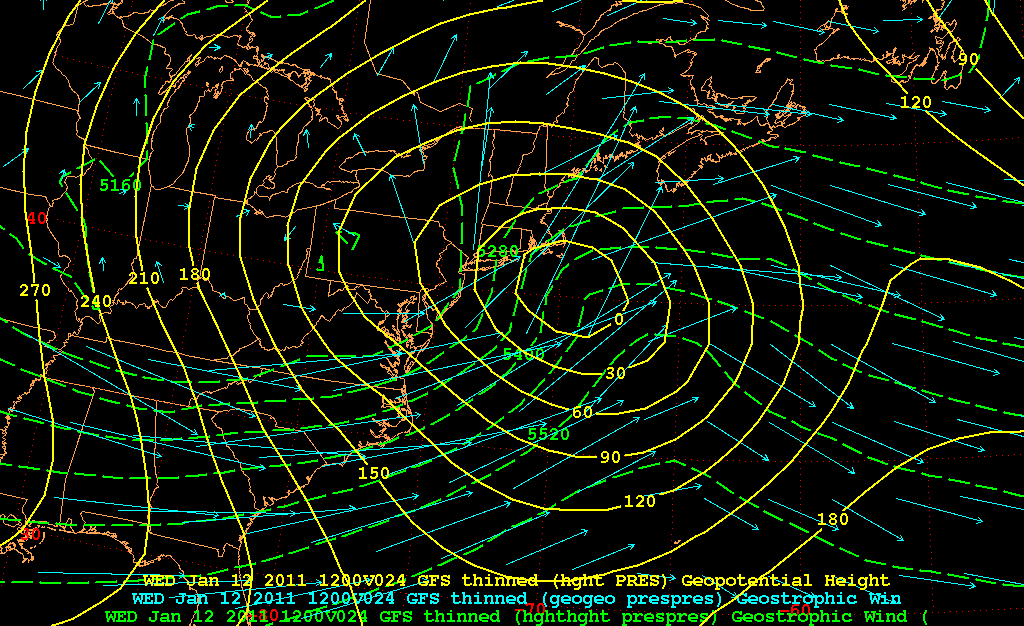 1000-500 hPa Thicknesses (dashed)
0600 UTC 12 Jan 2011
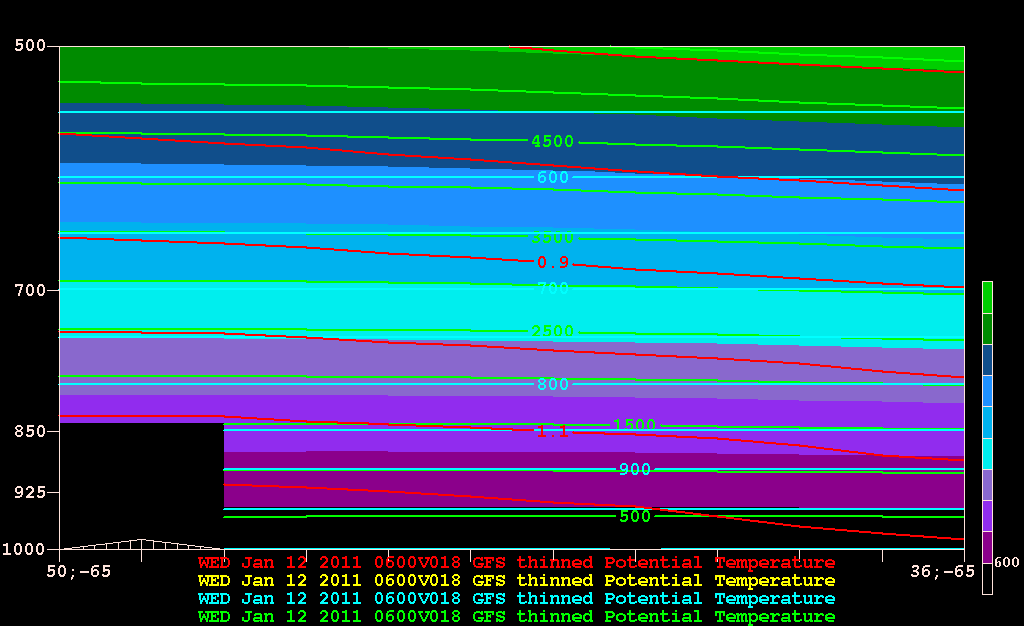 density (red), geopotential height (green), pressure (blue)
1200 UTC 12 Jan 2011
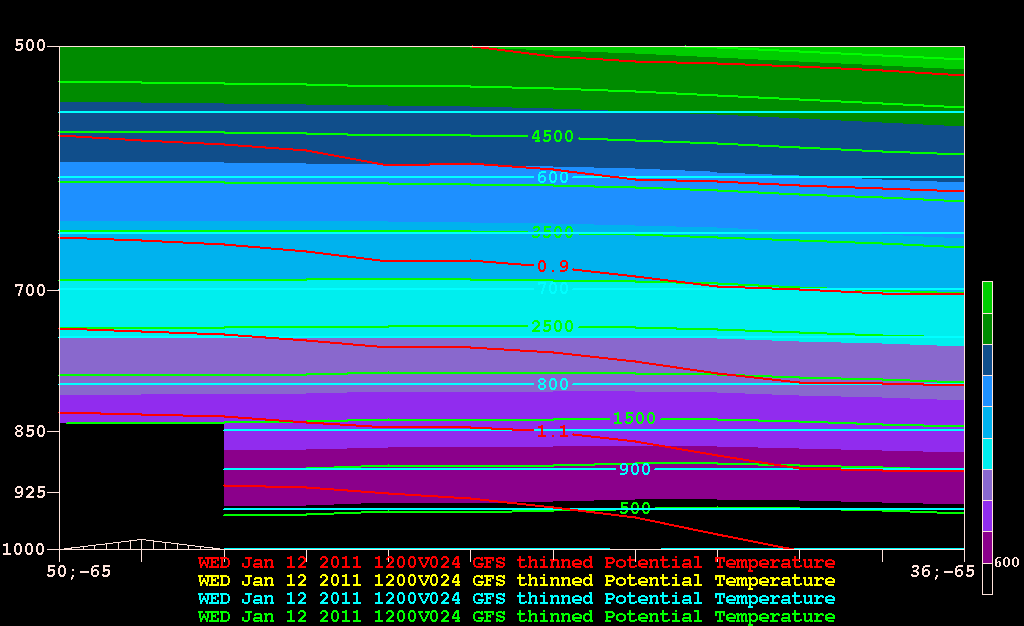 density (red), geopotential height (green), pressure (blue)
1800 UTC 12 Jan 2011
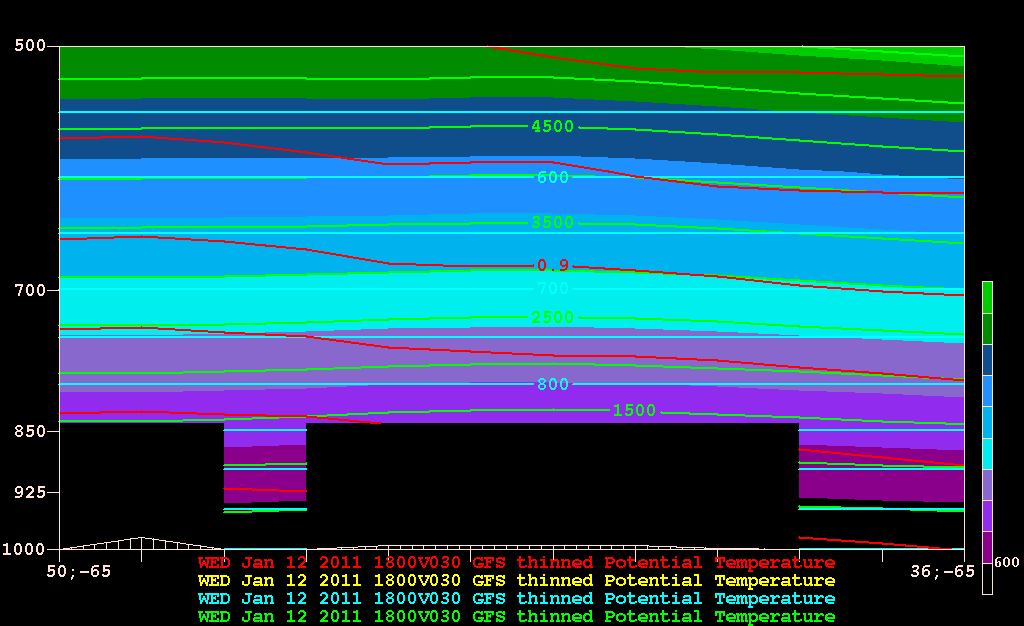 density (red), geopotential height (green), pressure (blue)
0000 UTC 13 Jan 2011
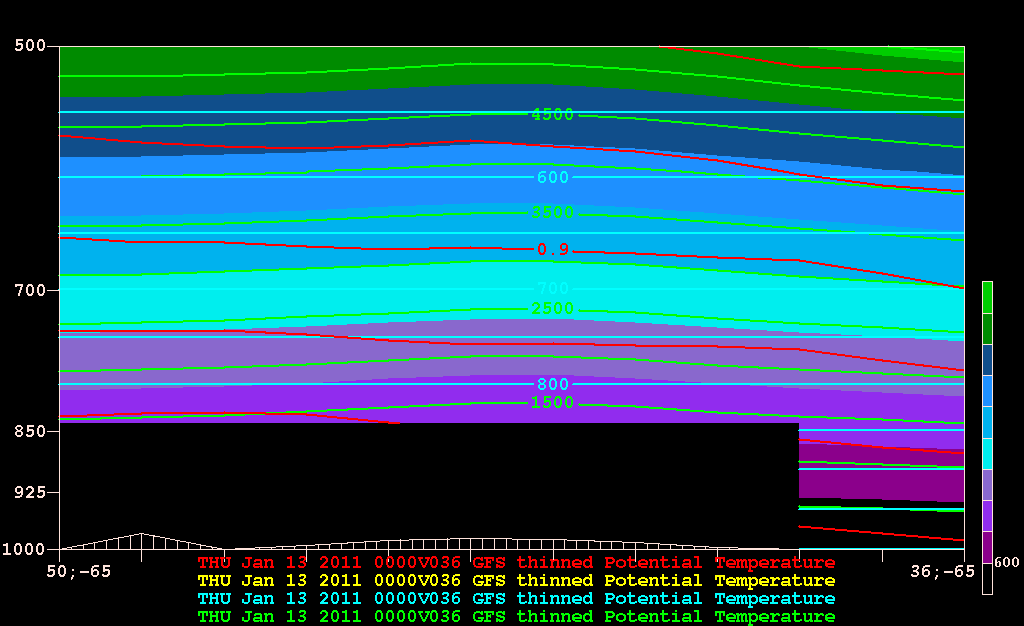 density (red), geopotential height (green), pressure (blue)
0600 UTC 13 Jan 2011
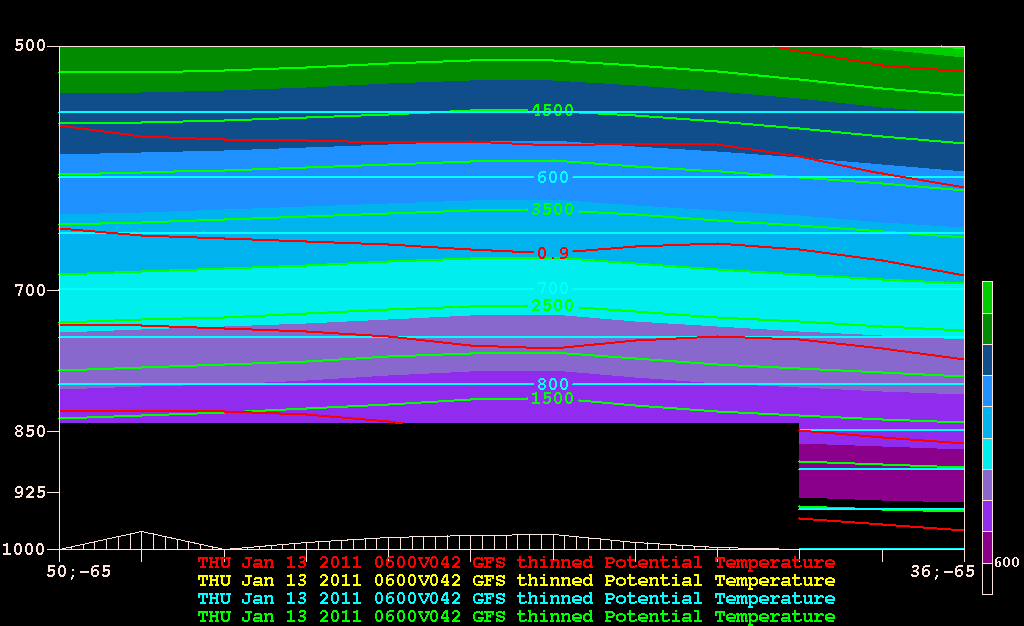 density (red), geopotential height (green), pressure (blue)
200 hPa geopotential height/ streamlines
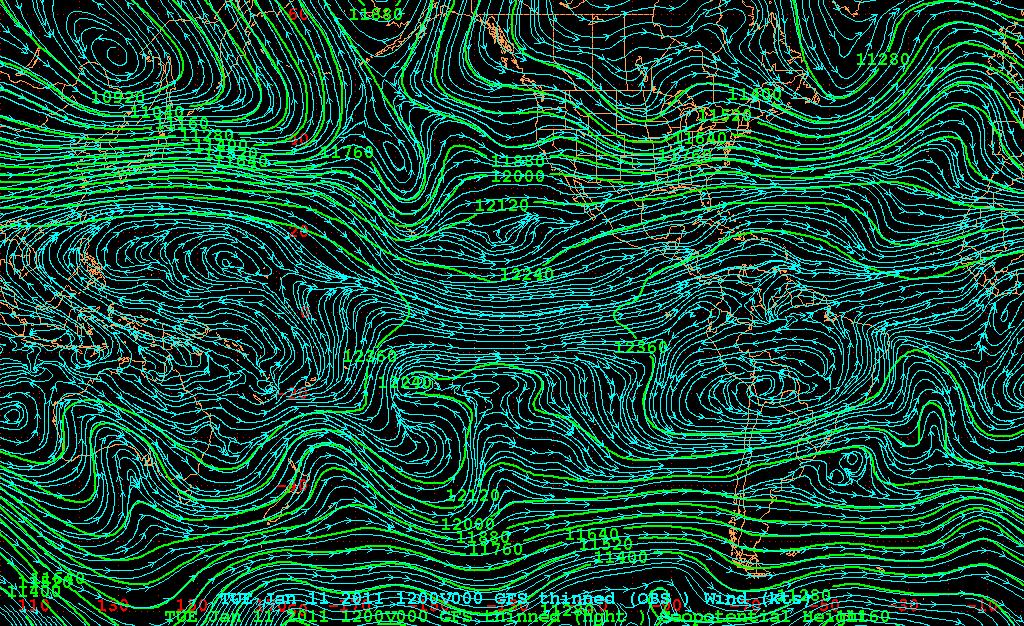